Mercredi 10 juin 2020
Calcul mental
Calcul de sommes inférieures à 100
Trouver le bon nombre
-que des additions 
-pas plus d’une fois chaque nombre
16
12
8
36
21
Trouver le bon nombre
-que des additions 
-pas plus d’une fois chaque nombre
37
7
3
60
13
Trouver le bon nombre
-que des additions 
-pas plus d’une fois chaque nombre
44
7
9
70
17
Trouver le bon nombre
-que des additions 
-pas plus d’une fois chaque nombre
20
61
40
10
90
19
Trouver le bon nombre
-que des additions 
-pas plus d’une fois chaque nombre
44
2
10
38
84
23
Mesures
Les longueurs
[Speaker Notes: Nous allons nous entrainer à mesurer des longueurs et nous allons essayer de prendre des repères de longueur.]
Mesure de longueurs
1 mètre
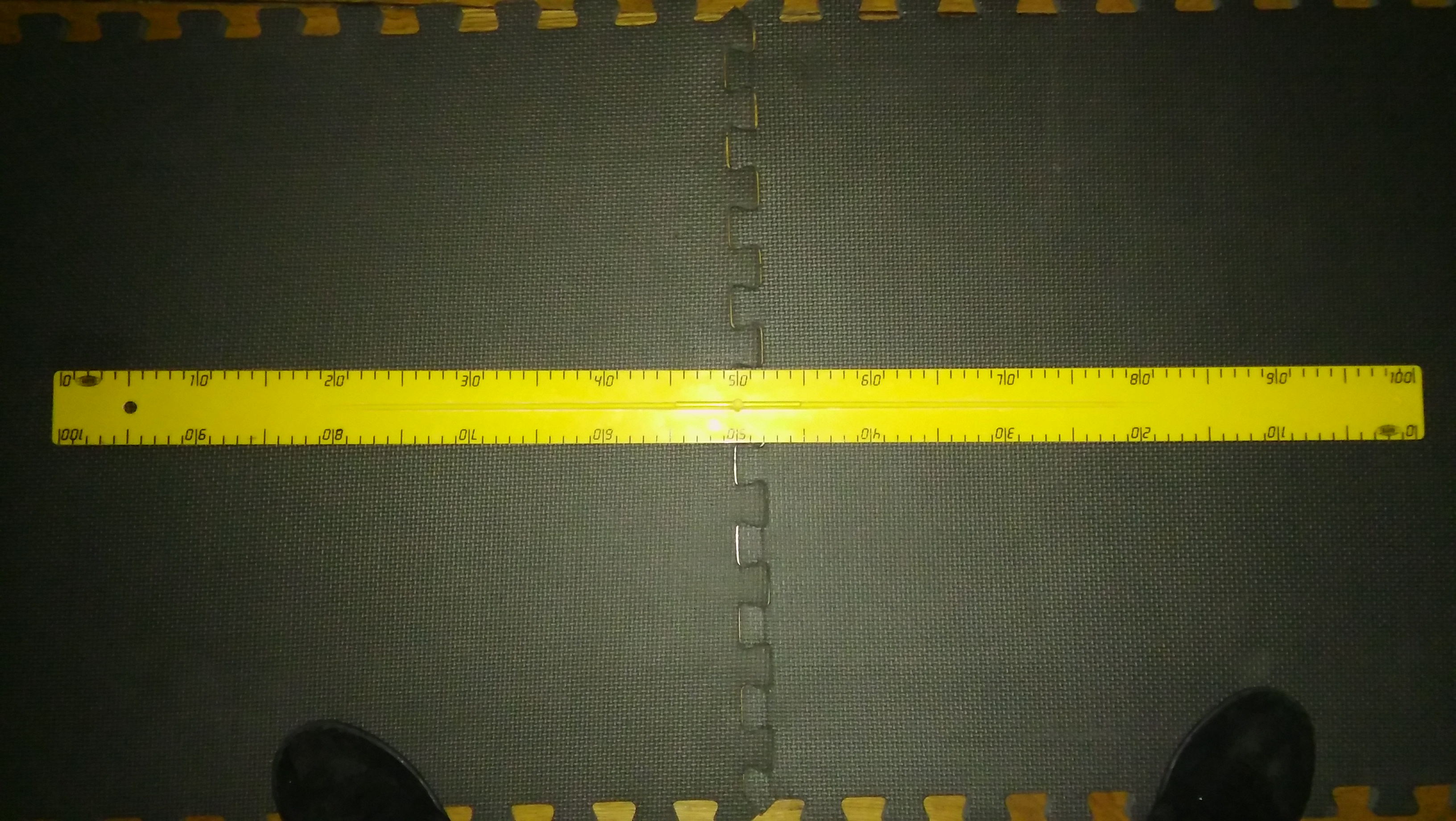 [Speaker Notes: Aujourd’hui, nous allons parler d’une unité qui est le mètre. Avant, il y a un peu plus de 200 ans les unités n’étaient pas les mêmes partout. Il y avait le pied, le pouce, la toise, l’arpent … Il était bien difficile de se comprendre et de faire des échanges, du commerce.
Alors, il y a eu un accord. Il a été décidé d’utiliser le mètre. 

Montrer que c’est un grand pas en le posant au sol. 
Montrer que je mesure un peu moins de 2 m. Peu de gens mesurent 2 m ou plus de 2m, les joueurs de basket. Que les portes font un peu plus de 2m pour que tout le monde puisse passer dessous

Un étage fait à peu près 3 m]
Mesure de longueurs
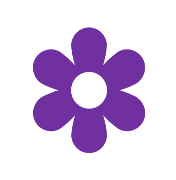 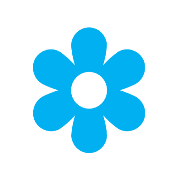 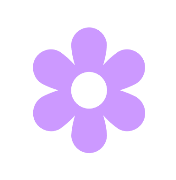 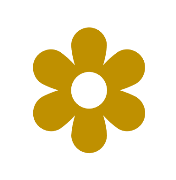 1 mètre
1 mètre
1 mètre
1 mètre
1 mètre
1 mètre
1 mètre
1 mètre
10 mètres
1 mètre
1 mètre
[Speaker Notes: longueur d’un autobus.]
Mesure de longueurs
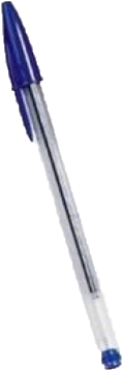 15 centimètres
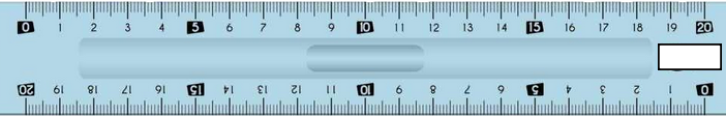 [Speaker Notes: Rappel Une unité plus petite que l’on utilise en classe, le cm.]
Mesure de longueurs
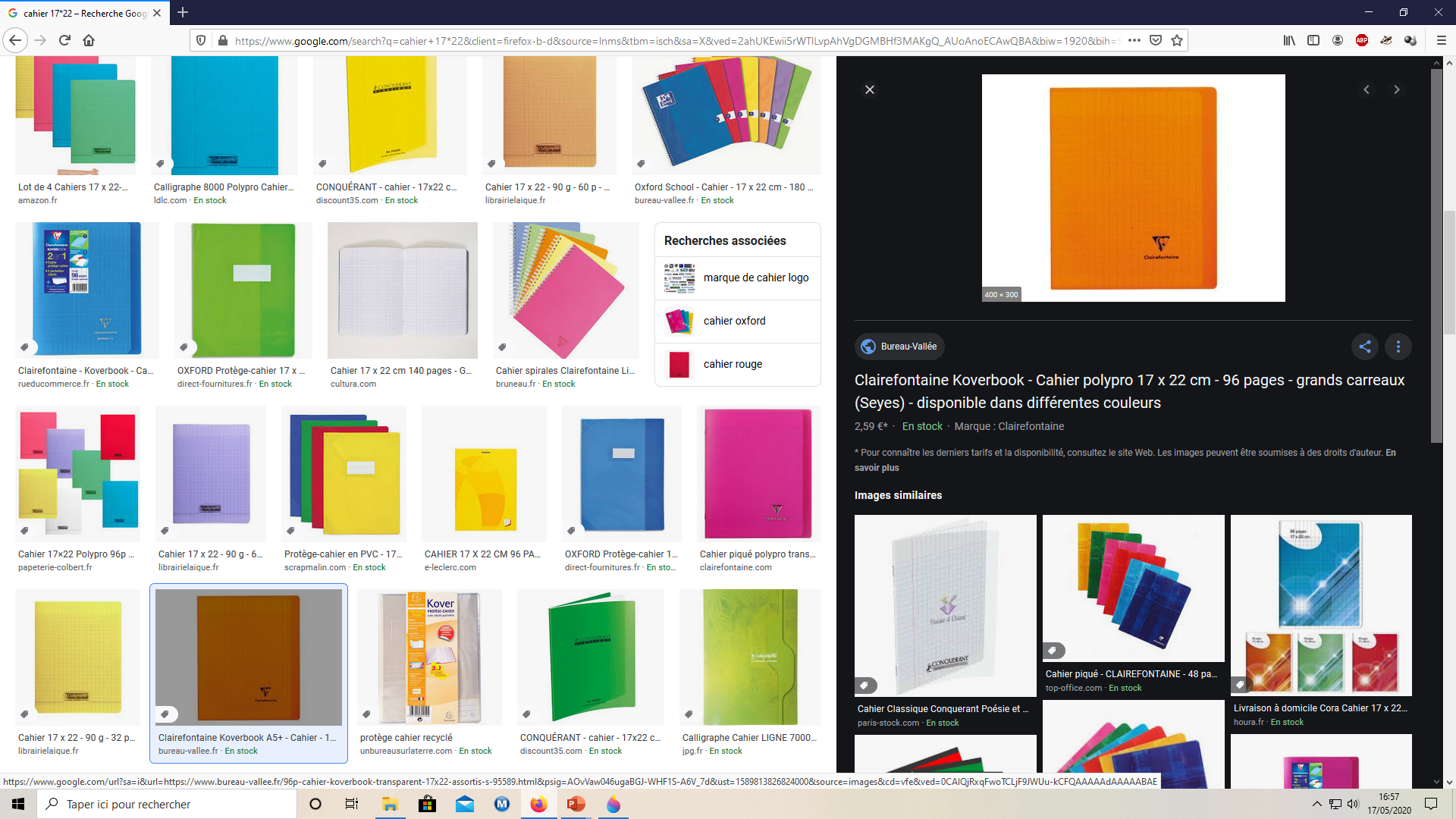 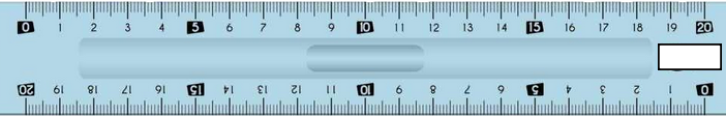 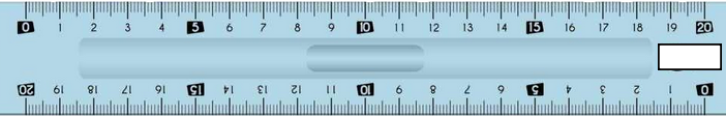 AGNES  -CP- 
ECOLE LUMNI
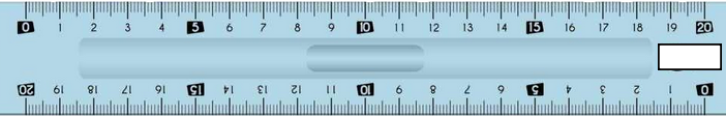 [Speaker Notes: A votre avis, plus ou moins d’1m ?  Plus ou moins de 15 cm, le stylo]
Mesure de longueurs
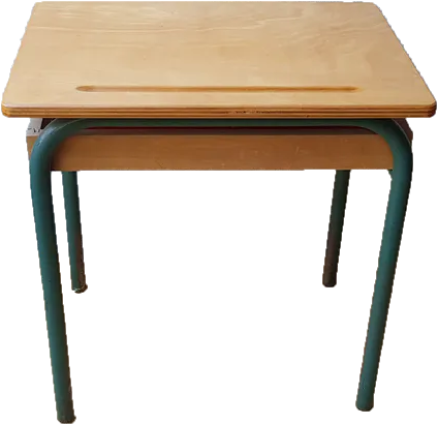 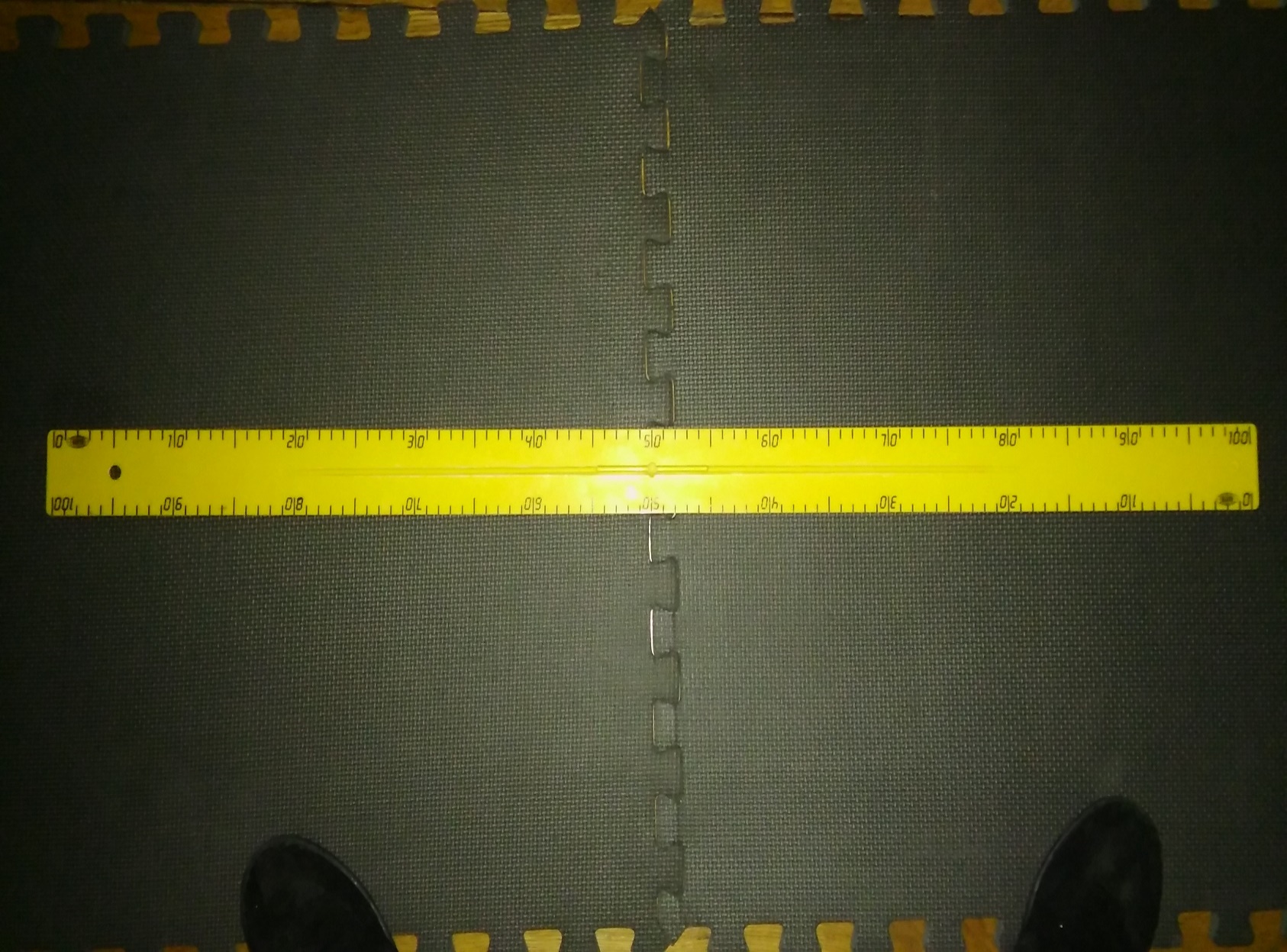 [Speaker Notes: Préciser que table 1 place]
Mesure de longueurs
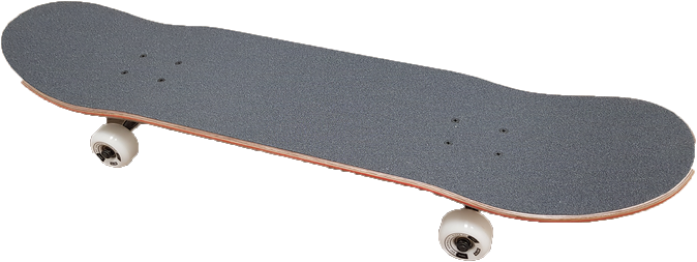 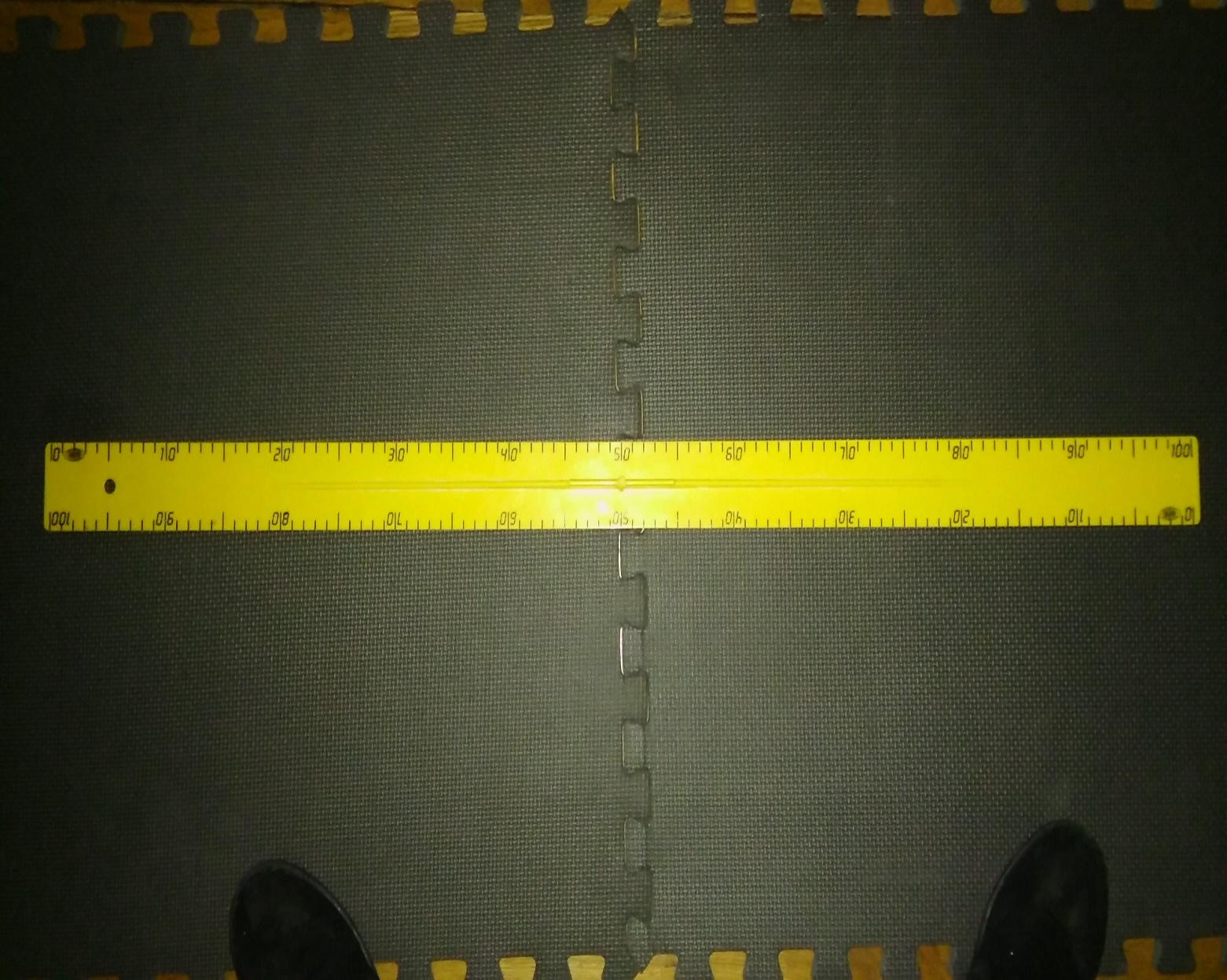 Mesure de longueurs
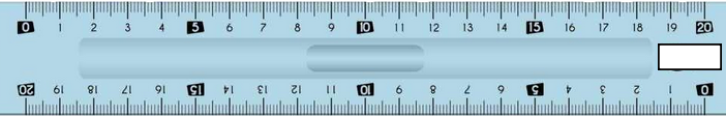 [Speaker Notes: Vous pouvez mesurer votre brosse à dents pour savoir si elle est un peu plus grande ou plus petite que celle-ci.]
Problèmes
Pour t’entraîner
Léo observe une plante. Il en mesure la hauteur chaque mardi. Mardi dernier, la plante mesurait 60 cm. Ce mardi, la plante mesure 75 cm.    
De quelle longueur la plante a-t-elle grandi en une semaine ?
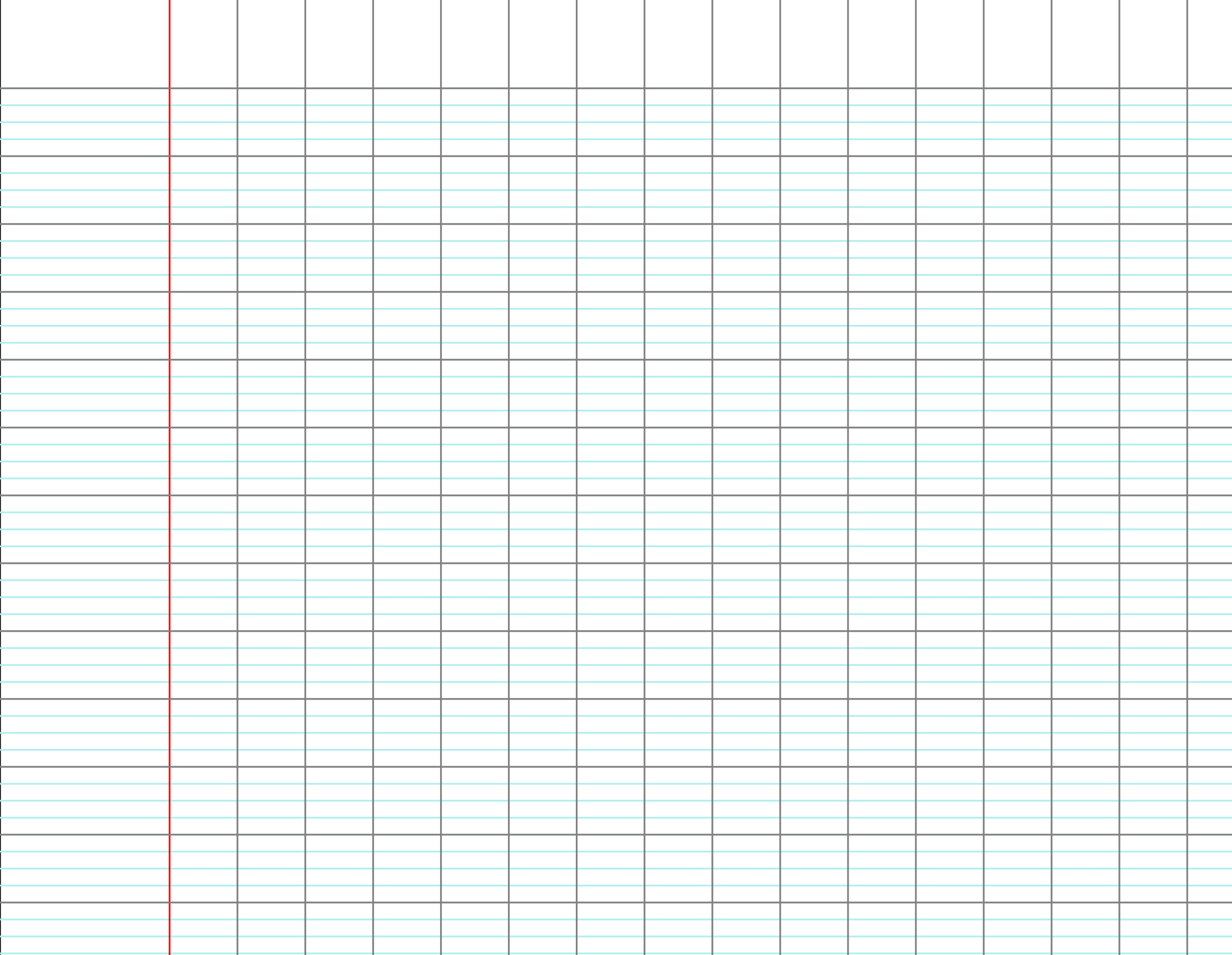 ?
Ce mardi
75 cm
Mardi dernier
60 cm
75 – 60 =
15
La plante a grandi de 15 cm.
[Speaker Notes: Dessiner la plante aux 2 temps. Mettre les droites horizontales sous et sur la plante. Placer les flèches pour concrétiser la longueur (comme hier avec la comparaison de taille d’enfants) et porter les mesures de 50 cm sur la plante a et de 60cm sur la plante b.]
Première situation
Léo et Elna fabriquent des colliers de perles. Léo a fait un collier de 8 cm de longueur. Le collier fait par Elna mesure 4 cm de plus.
Quelle est la longueur du collier fait par Elna ?
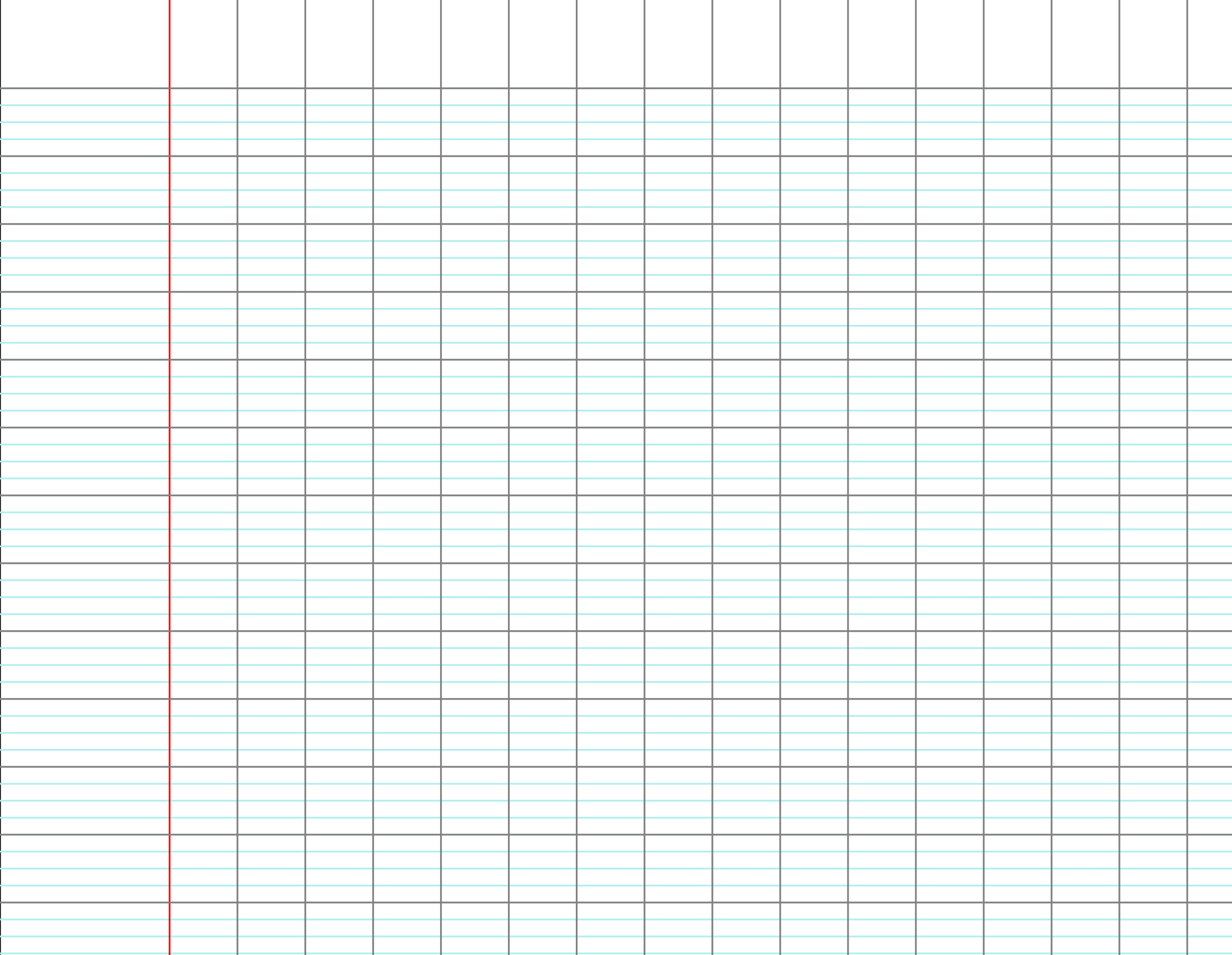 [Speaker Notes: Qui a fait le plus long collier ? Puis dessin et calcul.]
Deuxième situation
Léo et Elna fabriquent des colliers de perles. Léo a fait un collier de 20 cm de longueur. Son collier mesure 5 cm de plus que le collier fait par Elna. 
Quelle est la longueur du collier fait par Elna ?
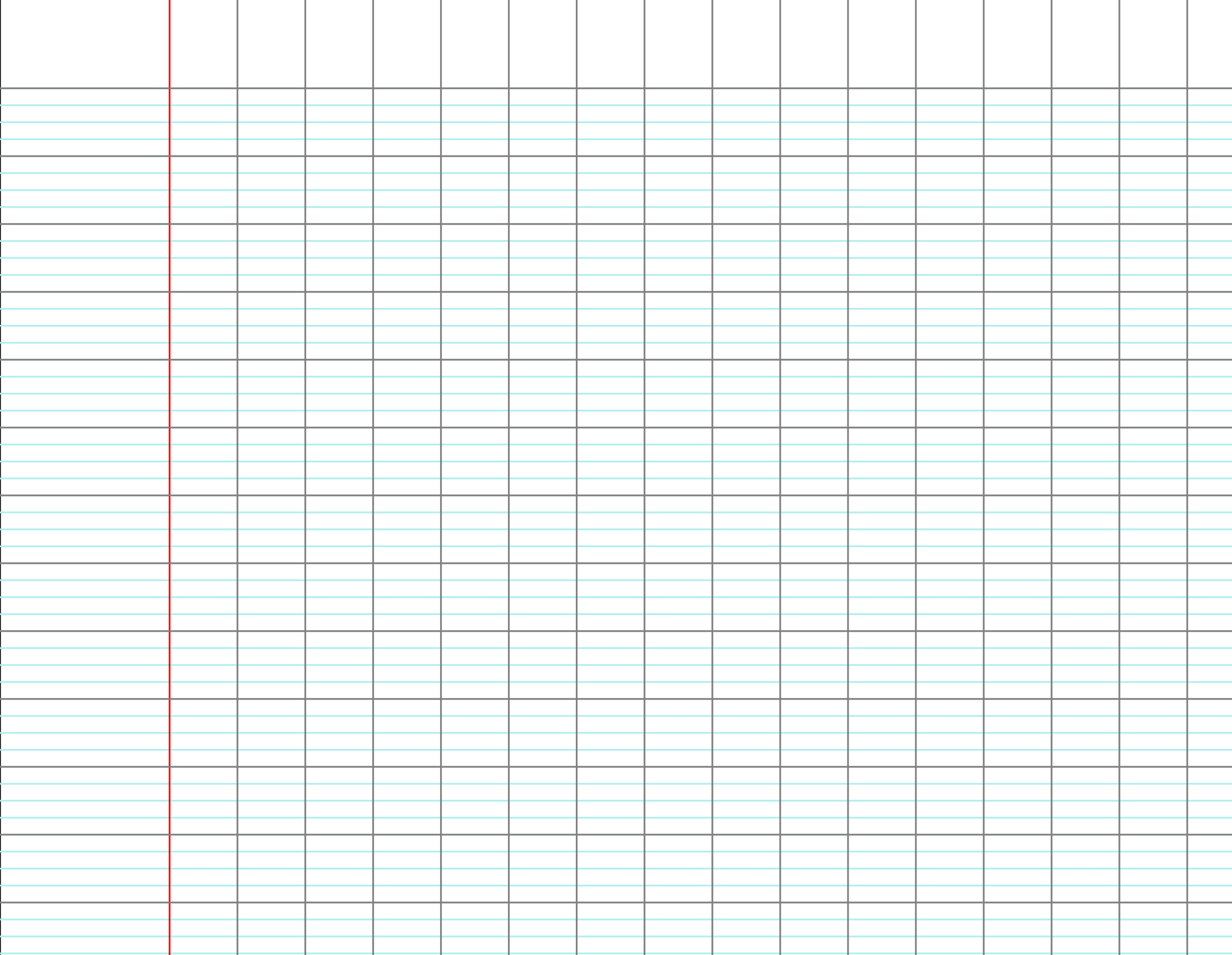 [Speaker Notes: Qui a fait le plus long collier ? Puis dessin et calcul.]
Troisième  situation
Léo et Elna fabriquent des colliers de perles. Léo a fait un collier de 9 cm de longueur. Le collier fait par Elna mesure 3 cm de moins.
Quelle est la longueur du collier fait par Elna ?
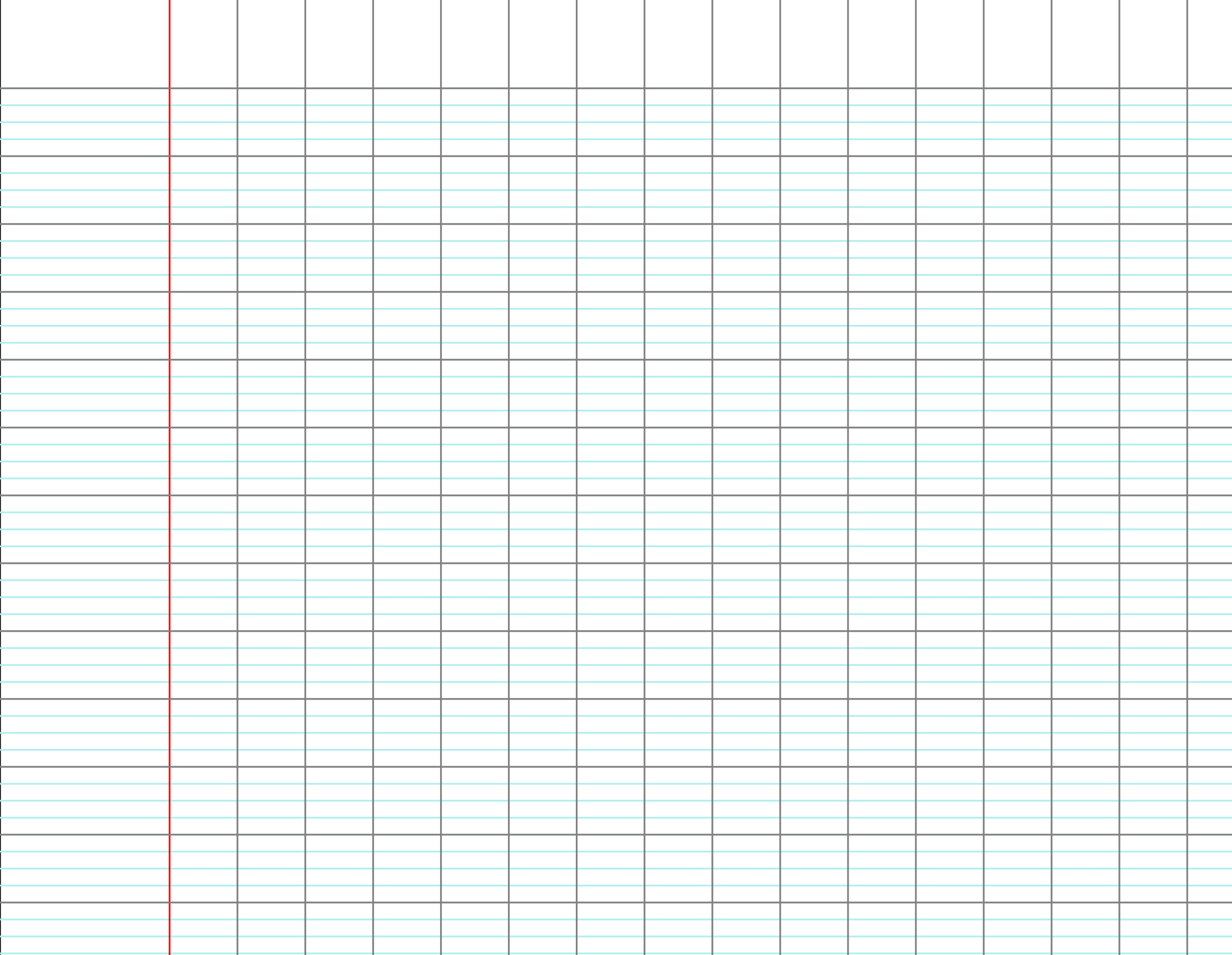 [Speaker Notes: Qui a fait le plus long collier ? Puis dessin et calcul.]
Quatrième situation
Léo et Elna fabriquent des colliers de perles. Léo a fait un collier de 24 cm de longueur. Son collier mesure 6 cm de moins que le collier fait par Elna. 
Quelle est la longueur du collier fait par Elna ?
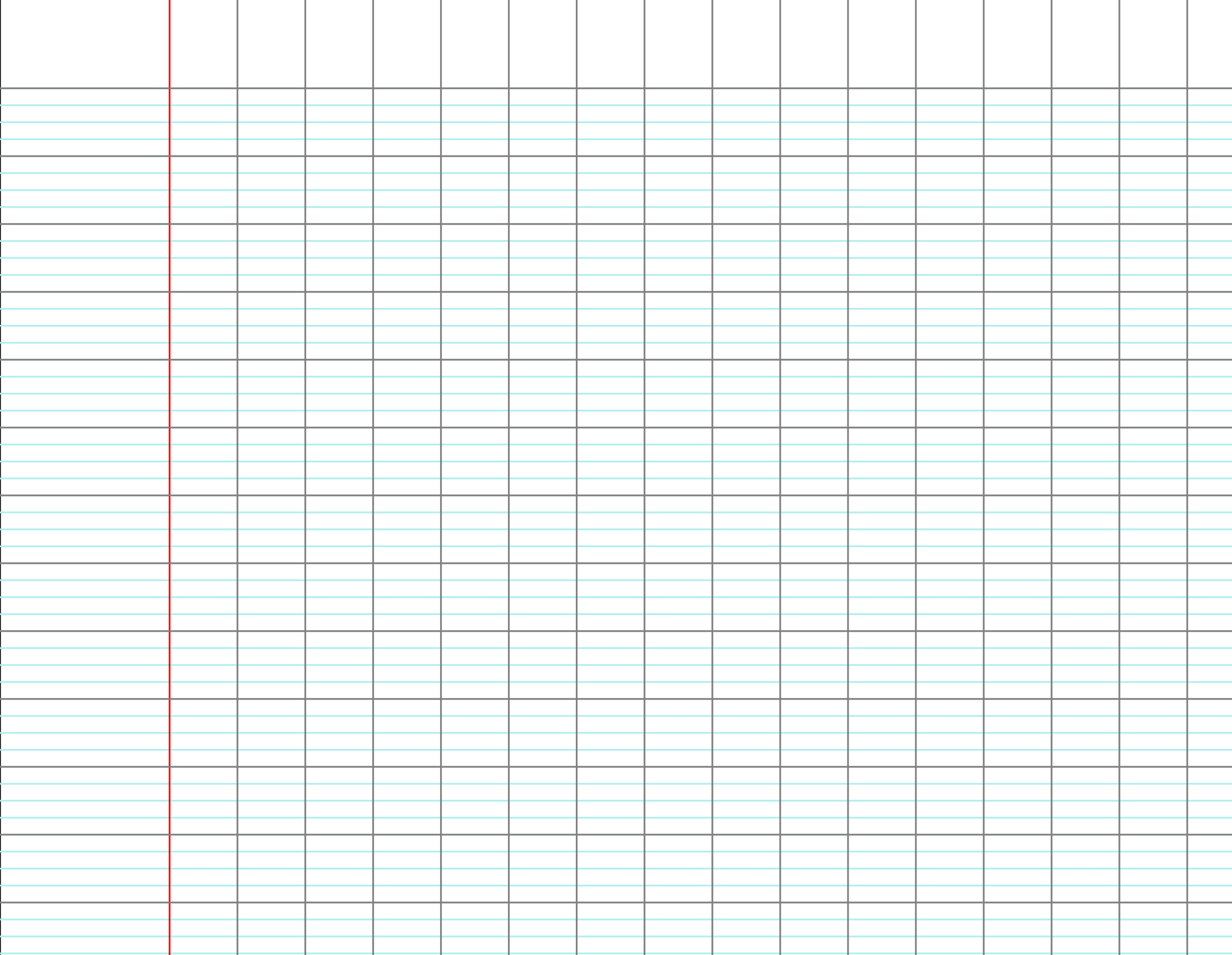 [Speaker Notes: A faire en fonction du temps restant]
Pour t’entraîner
Léo et Elna fabriquent des colliers de perles. Léo a fait un collier de 28 cm de longueur. Le collier fait par Elna mesure 7 cm de moins.
Quelle est la longueur du collier fait par Elna ?
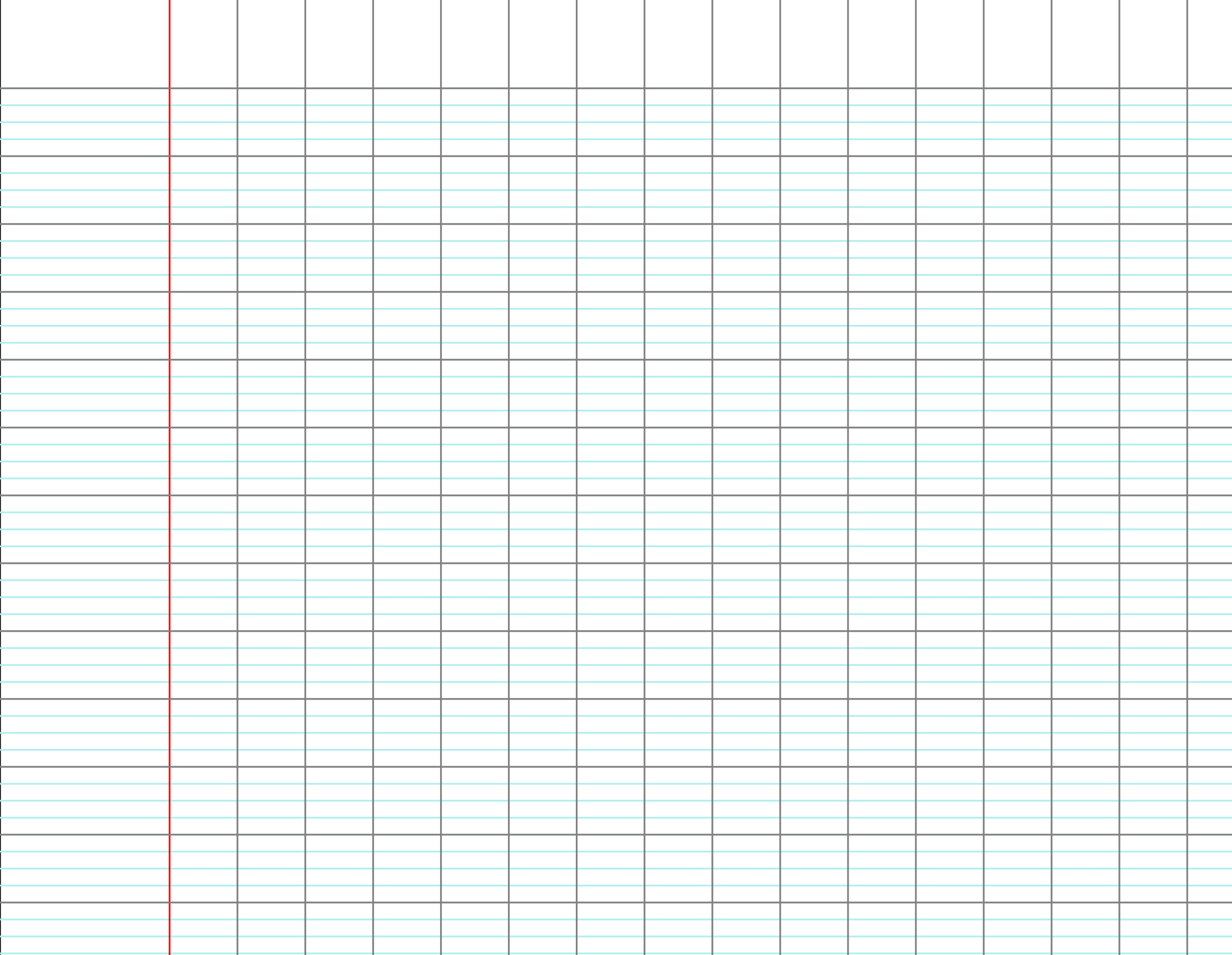 [Speaker Notes: Qui a fait le plus long collier ? Puis dessin et calcul.]